Probability Review
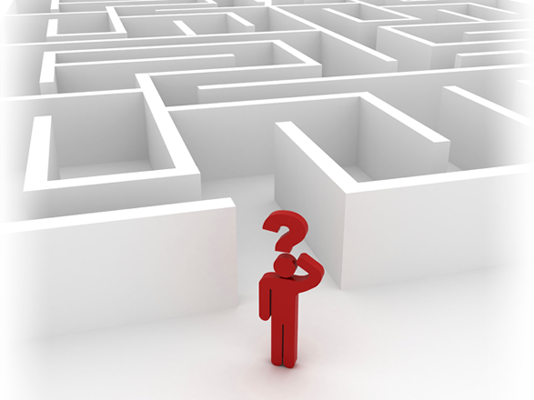 Part I
Design and Analysis of Algorithms I
Topics Covered
Sample spaces
Events
Random variables
Expectation
Linearity of Expectation
See also:
Lehman-Leighton notes (free PDF)
Wikibook on Discrete Probability
Concept #1 – Sample Spaces
Concept #2 – Events
Consider the event (i.e., the subset of outcomes for which) “the sum of the two dice is 7”.  What is the probability of this event?
Consider the event (i.e., the subset of outcomes for which) “the chosen pivot gives a 25-75 split of better”.  What is the probability of this event?
Concept #2 – Events
Concept #3 - Random Variables
Concept #4 - Expectation
What is the expectation of the sum of two dice?
Which of the following is closest to the expectation of the size of the subarray passed to the first recursive call in QuickSort?
Concept #4 - Expectation
Concept #5 – Linearity of Expectation
Linearity of Expectation (Proof)
Example: Load Balancing
Load Balancing Solution
Load Balancing Solution (con’d)